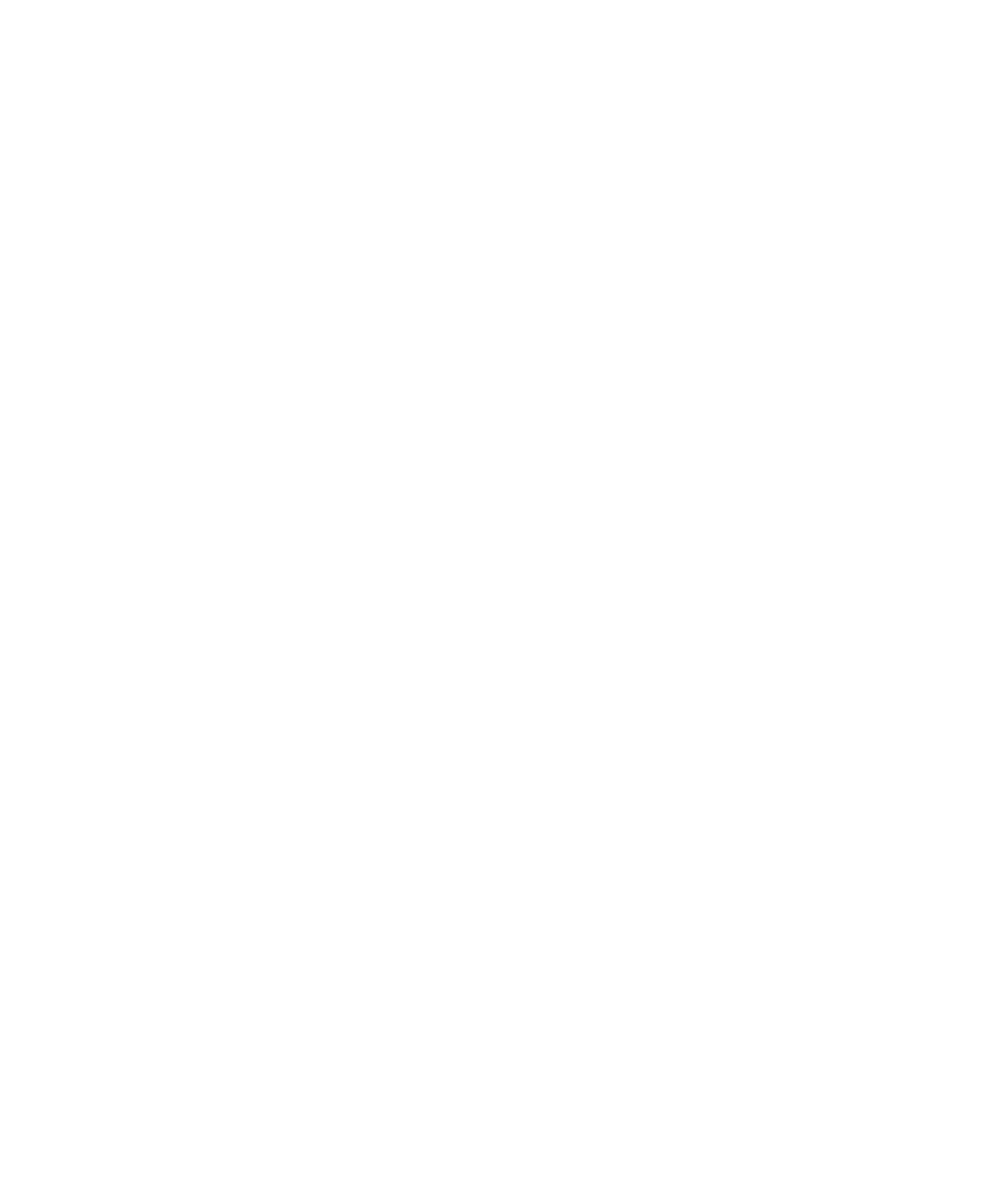 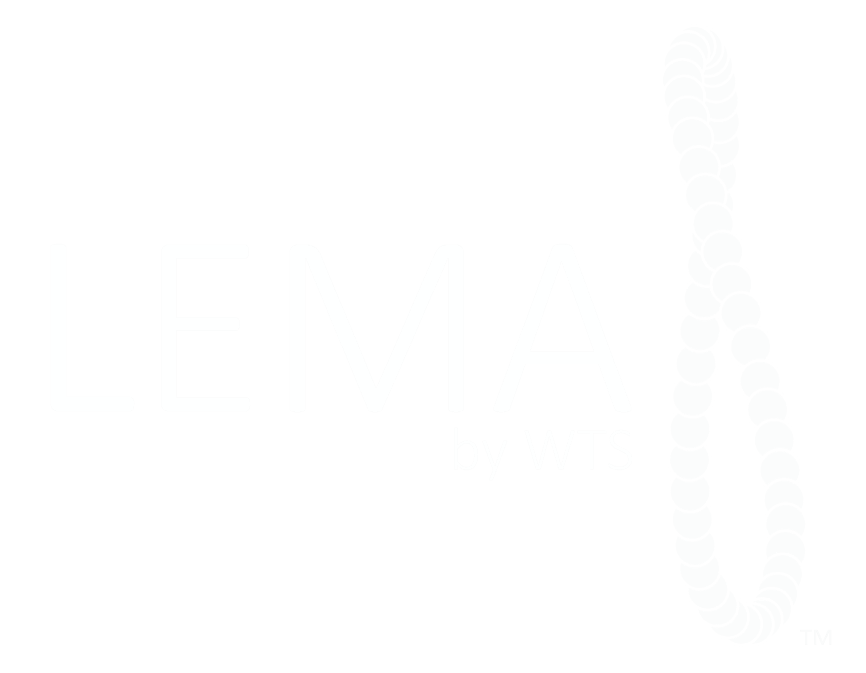 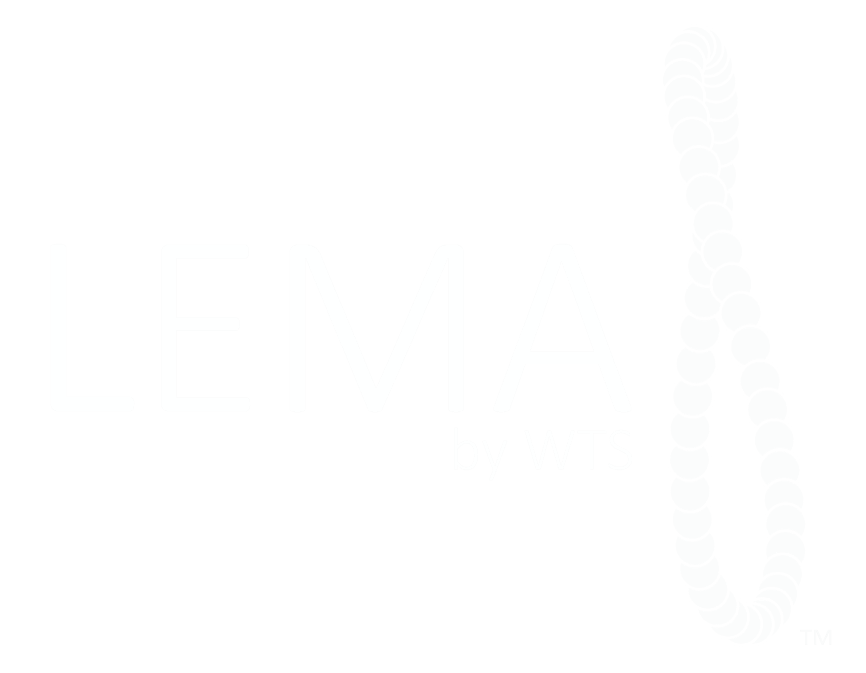 Indigenous
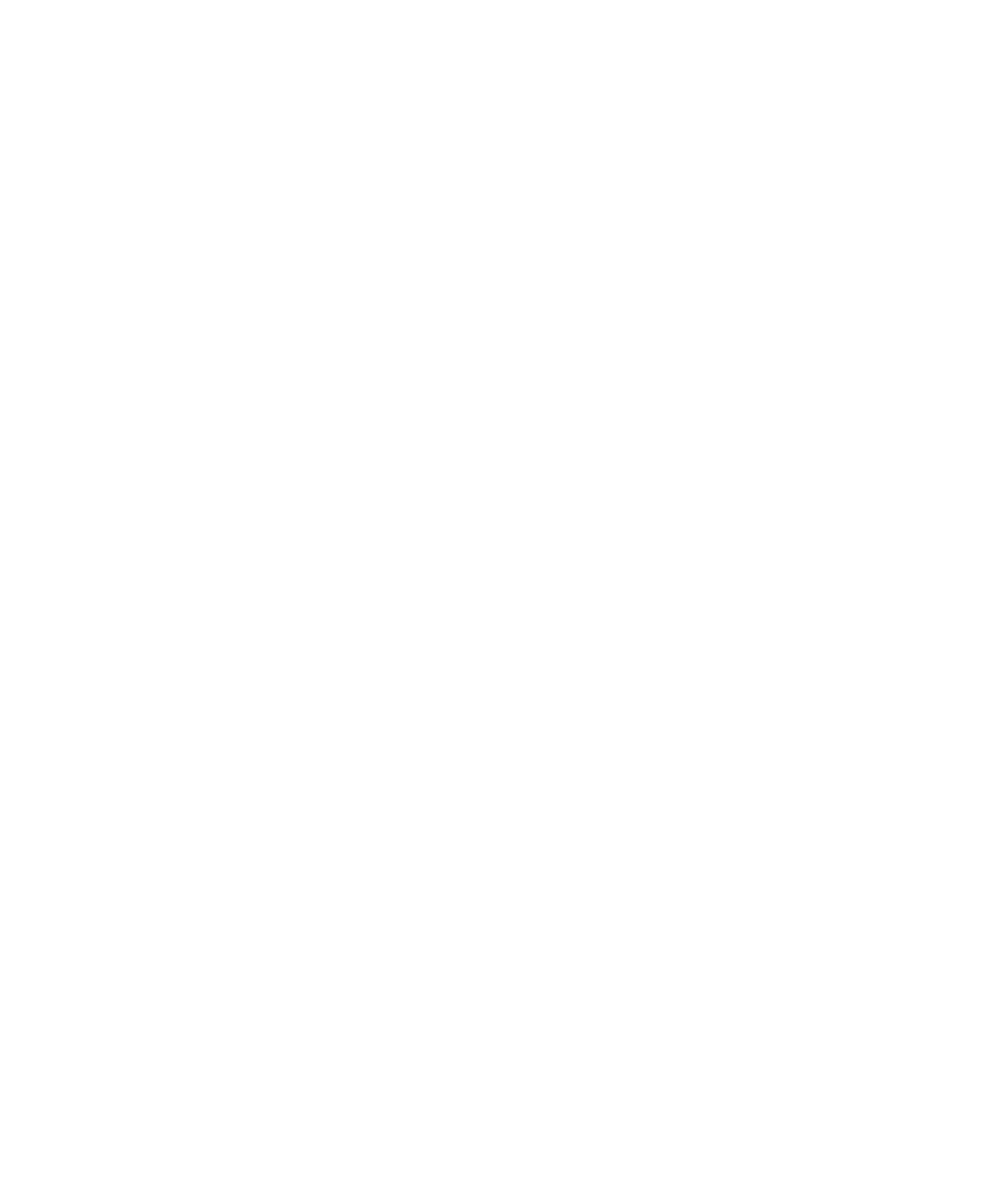 Background
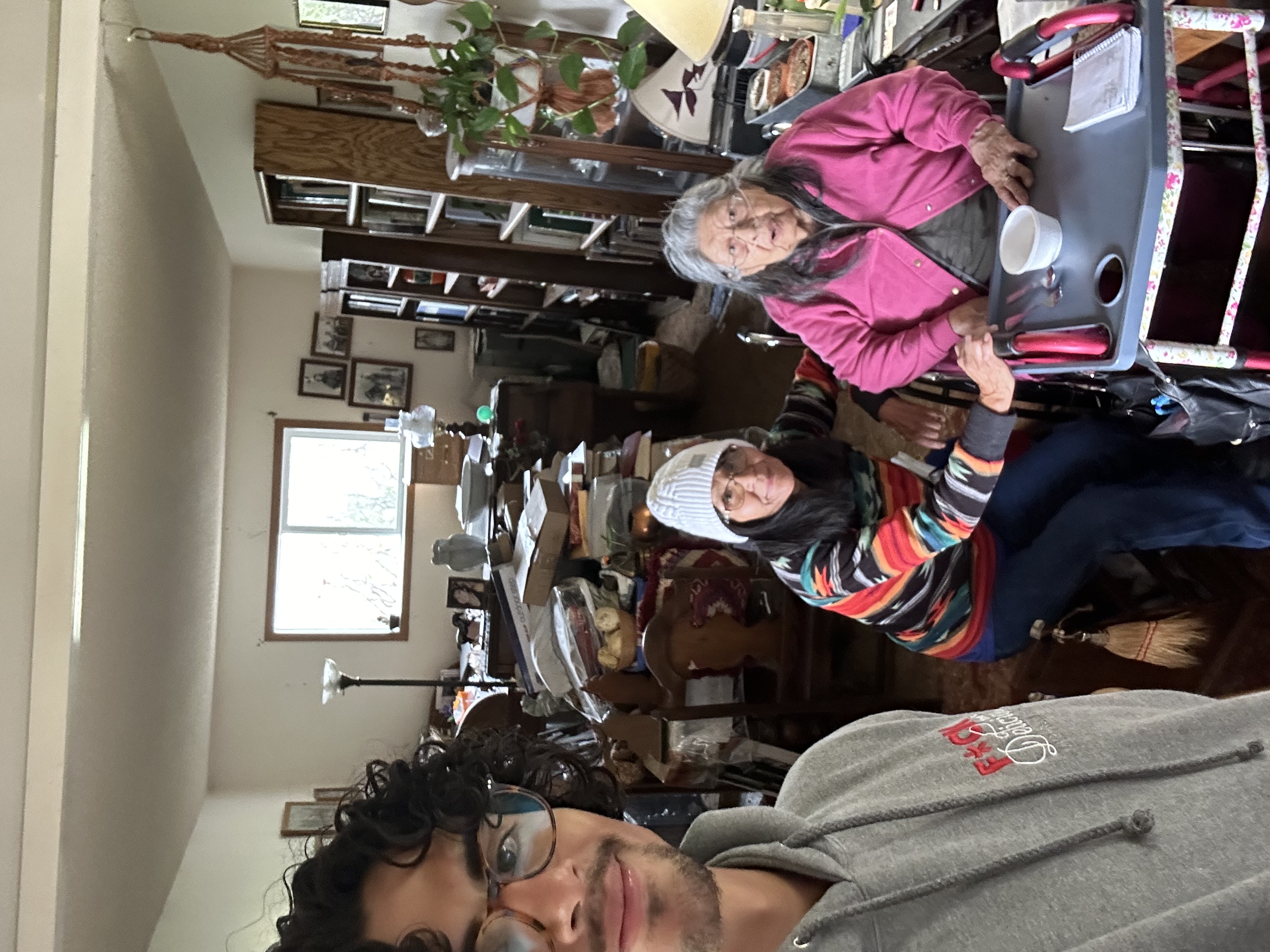 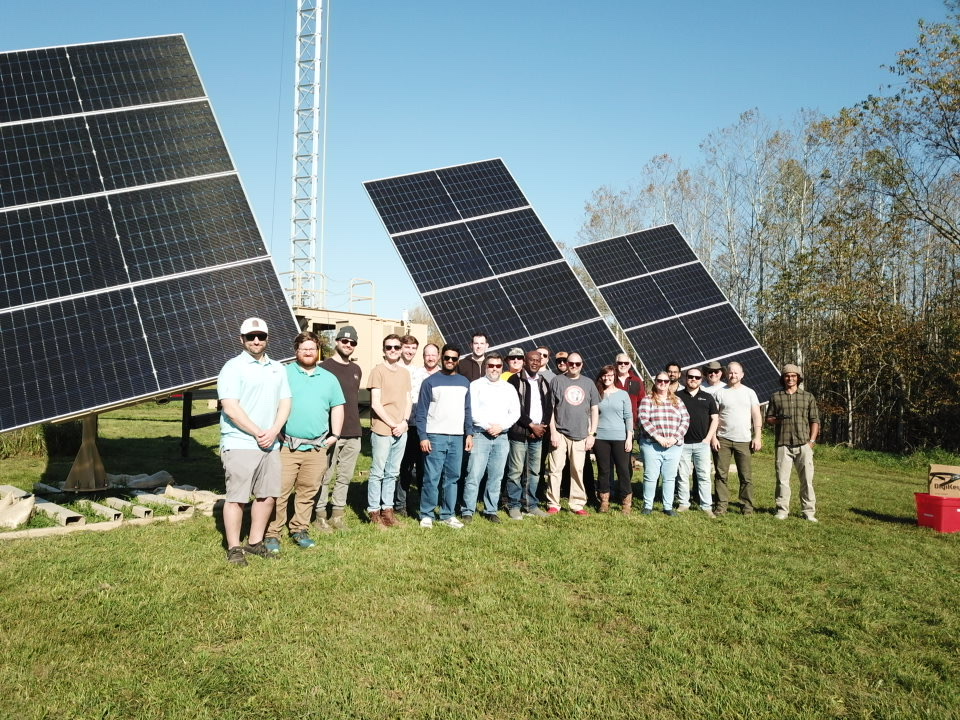 LEMA
Indigenous
Impact
Defense
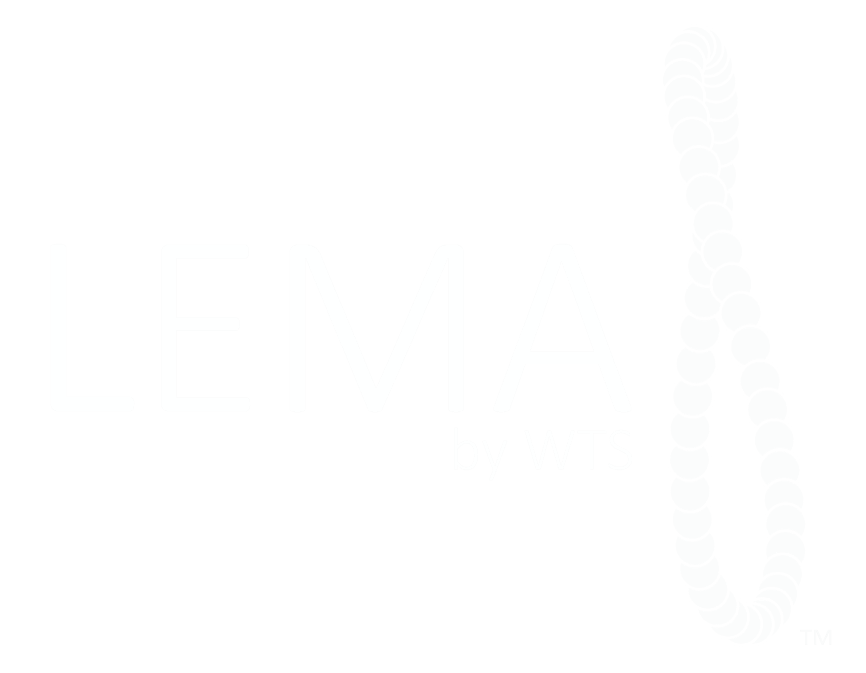 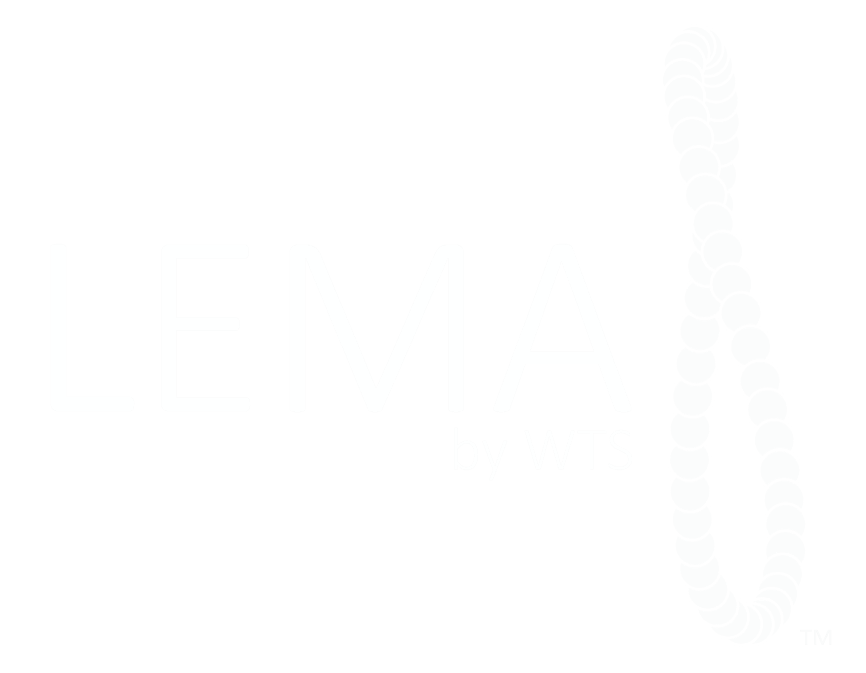 Indigenous
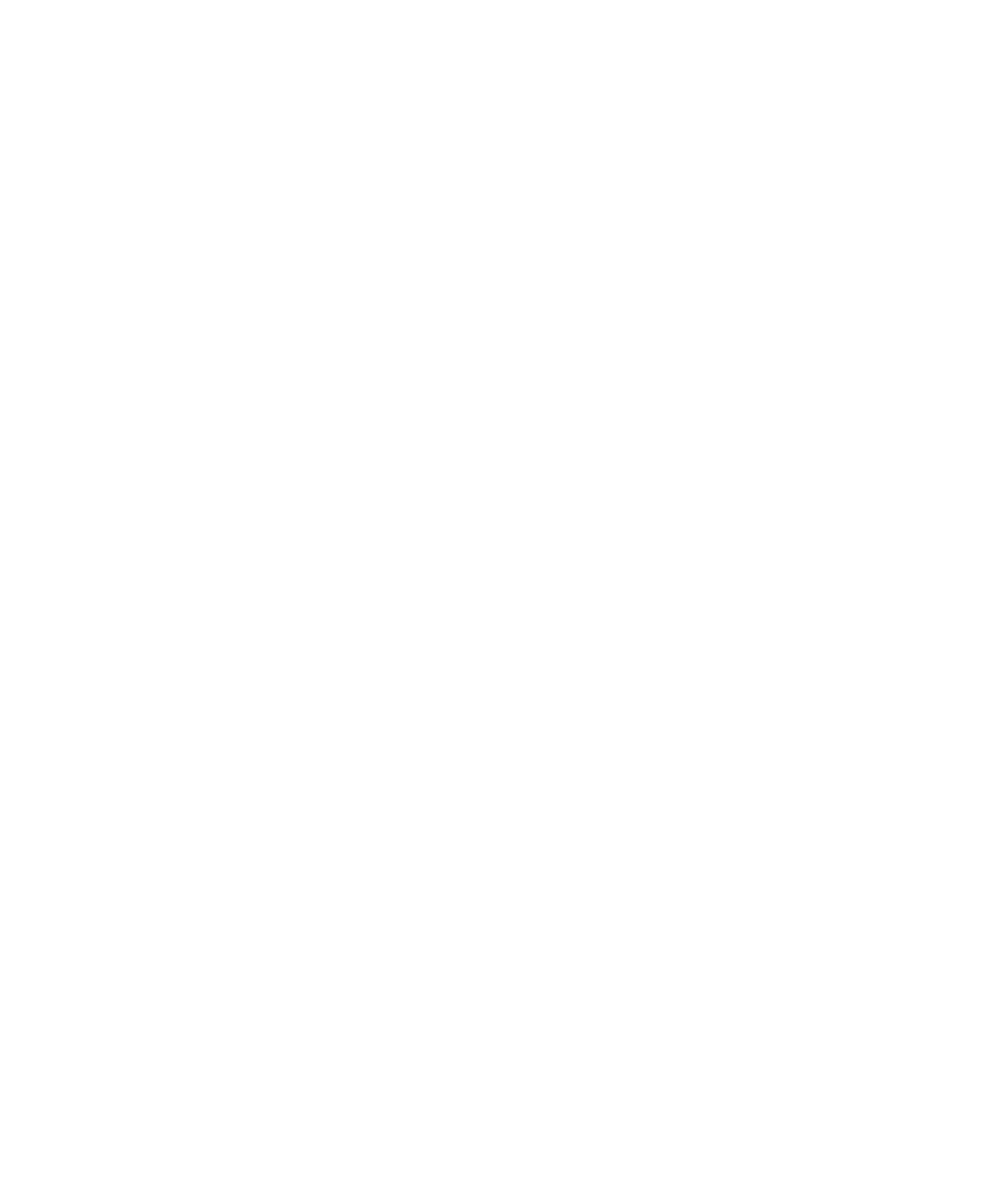 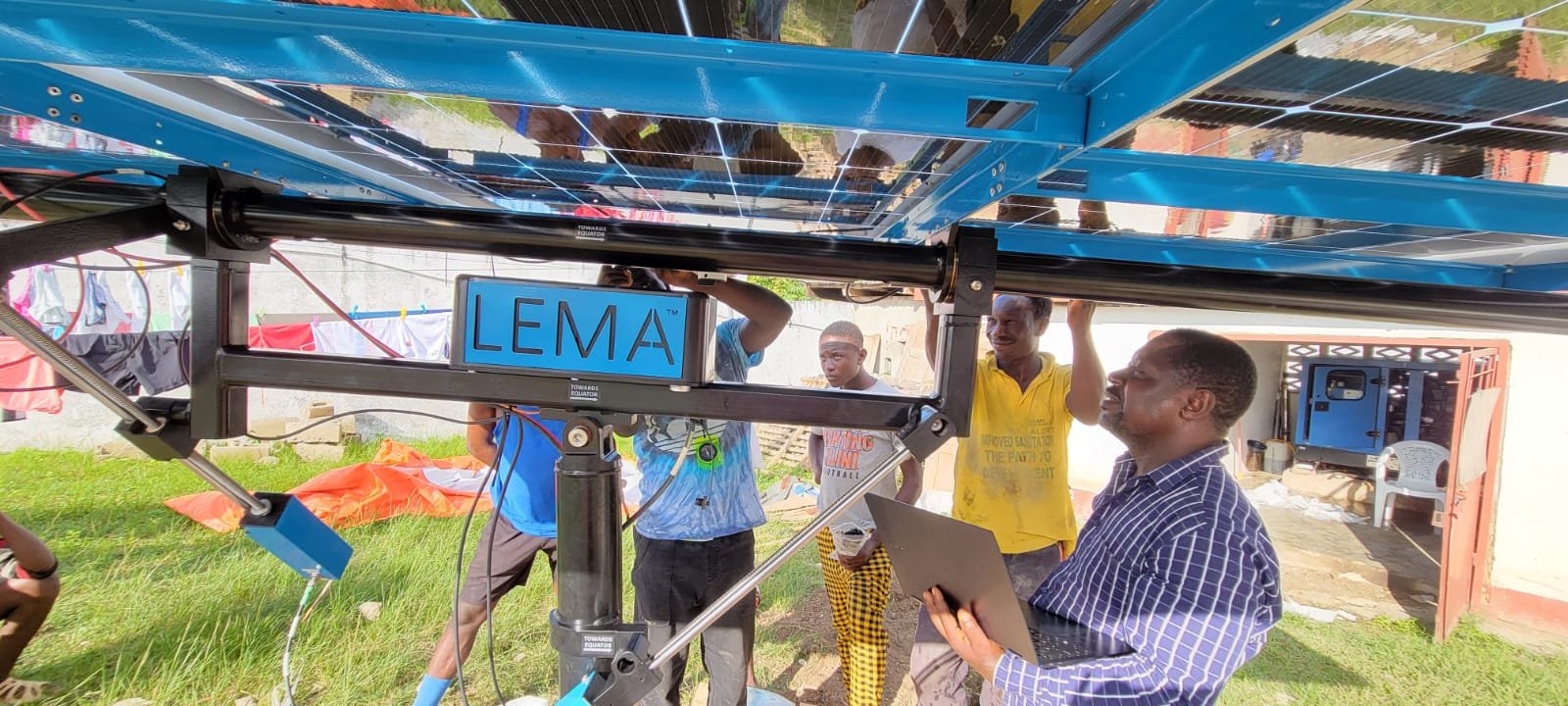 Training
Simple
Efficient
Effect
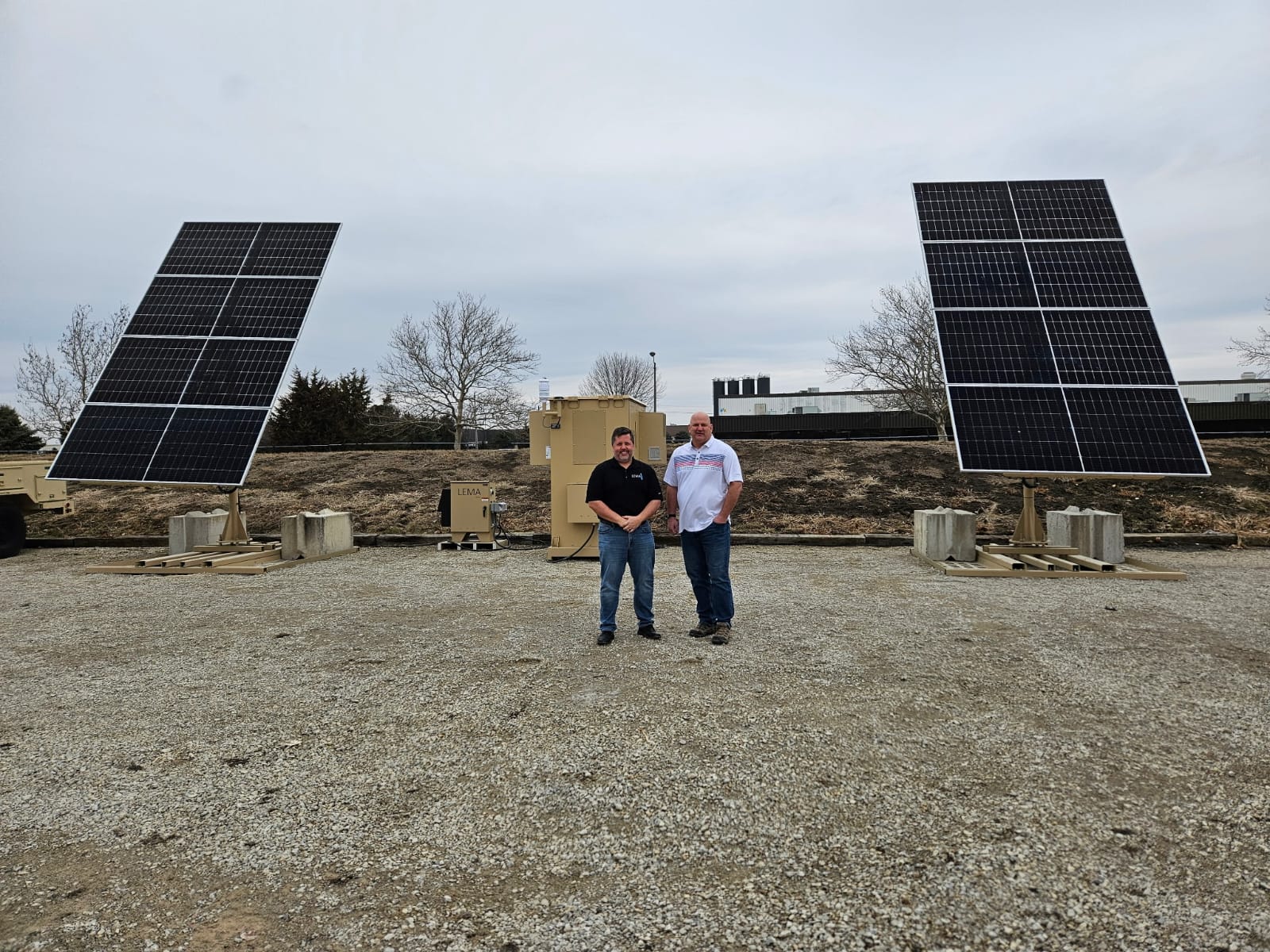 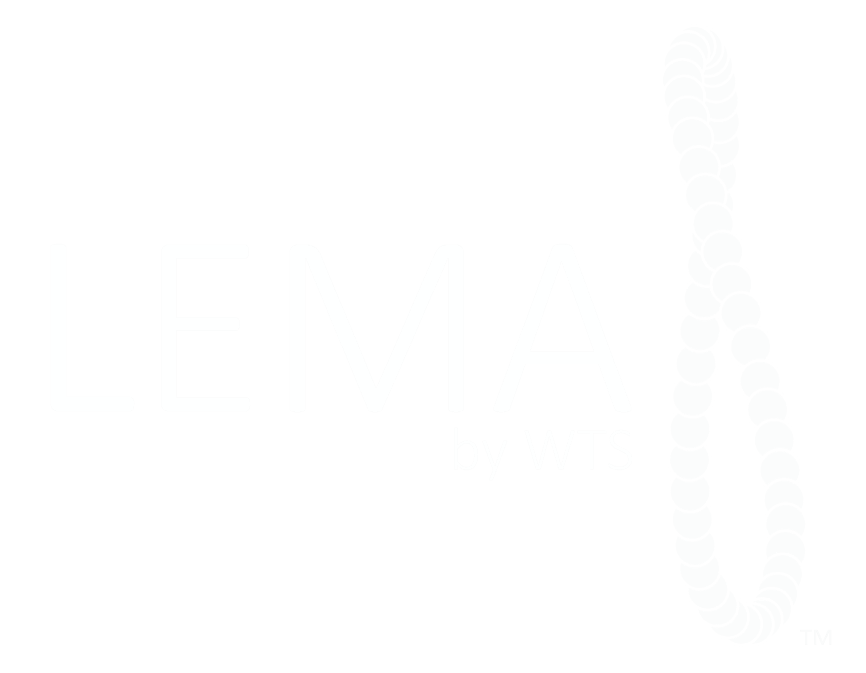 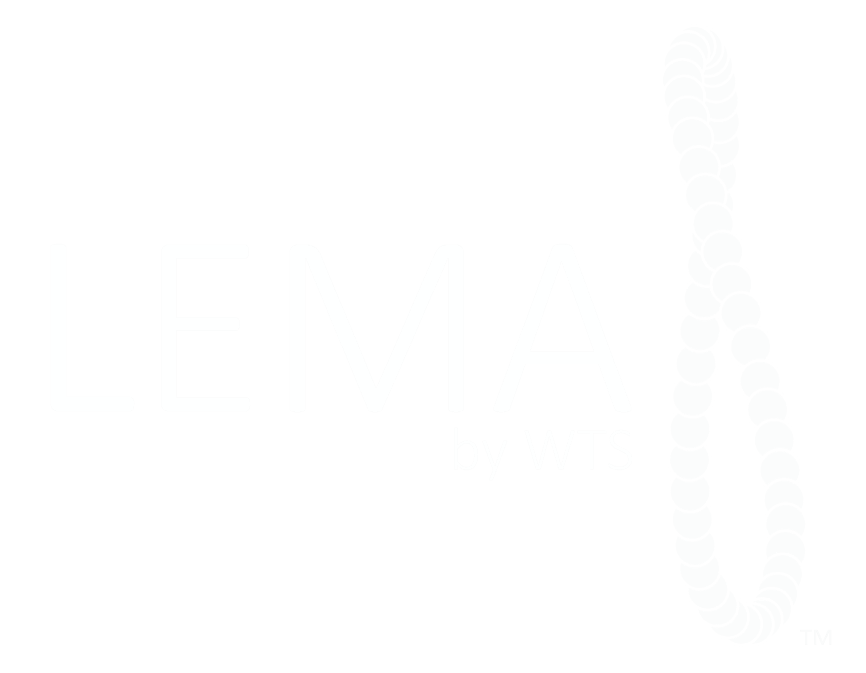 Indigenous
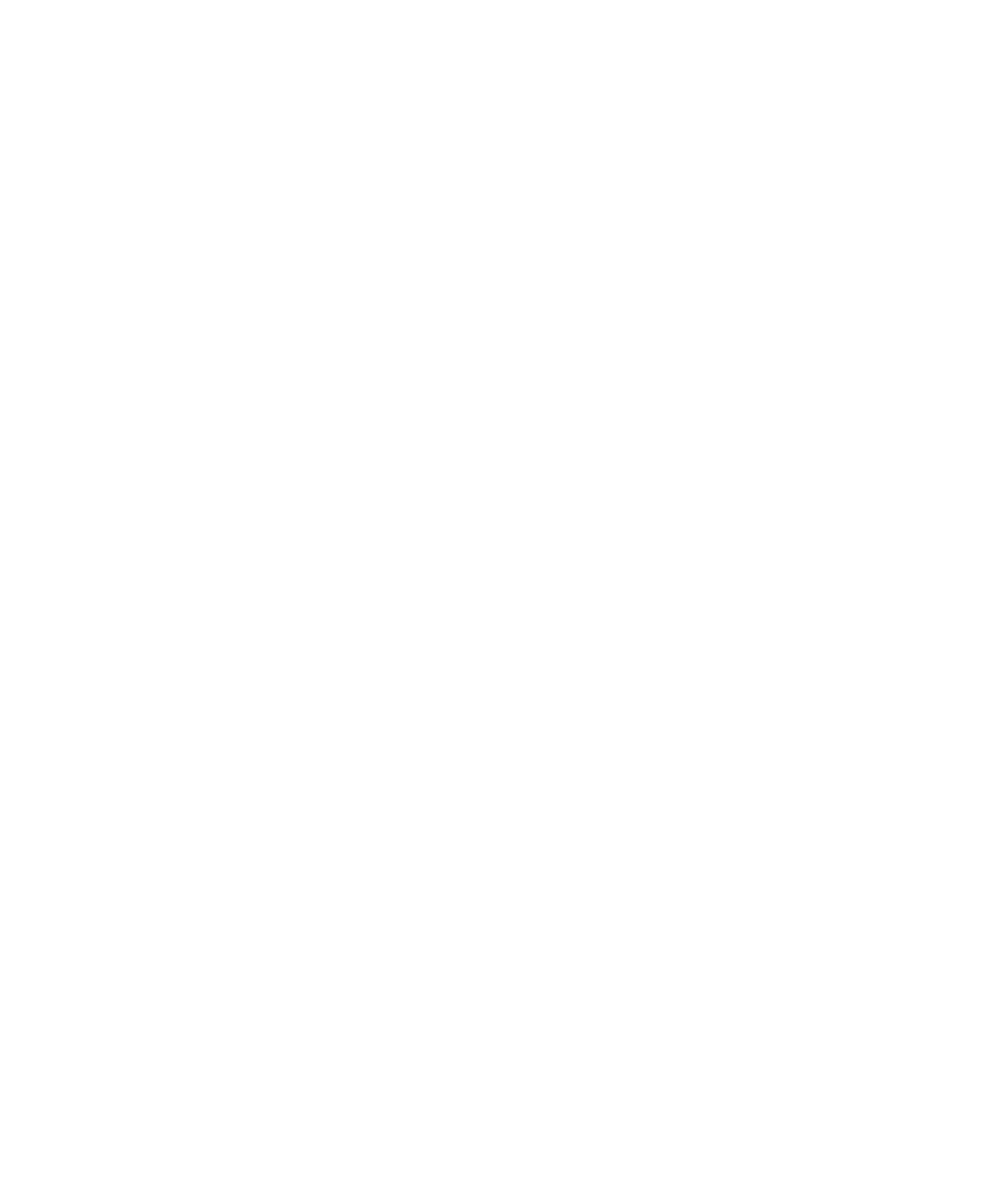 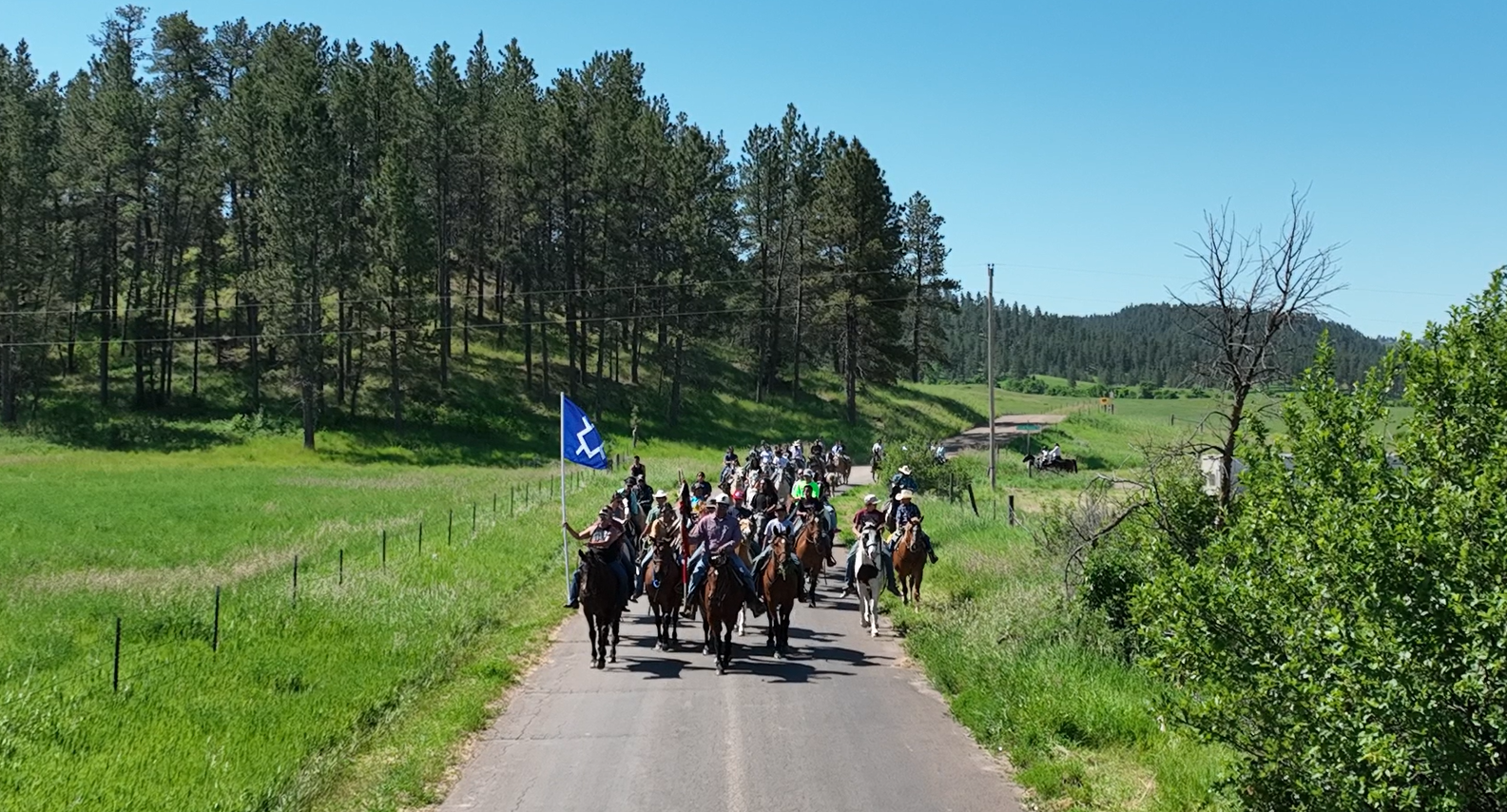 Impact
I Identify & Investigate
M Measure Demand & Feasibility
P Plan & Procure
A Activate Implementation
C Continuous Communication
T Transition & Train
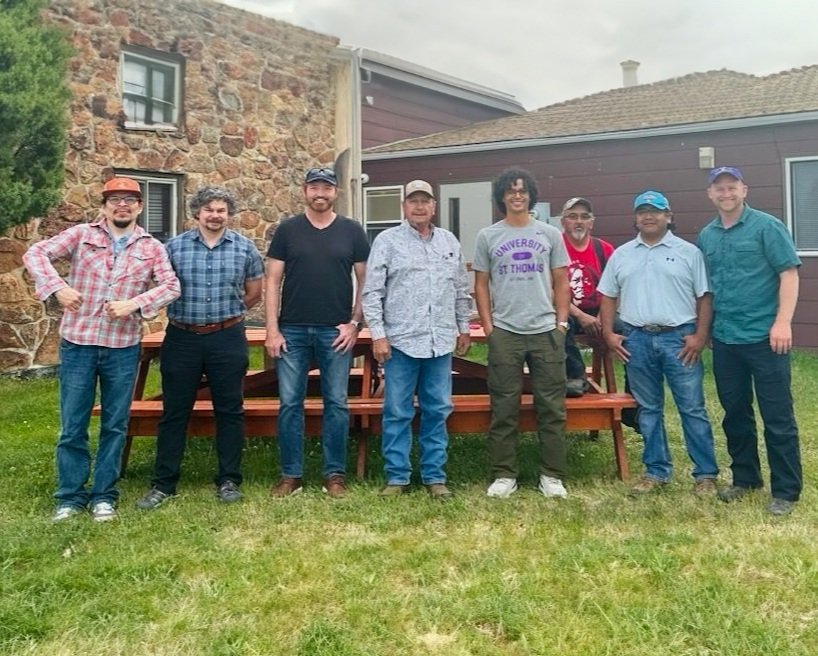 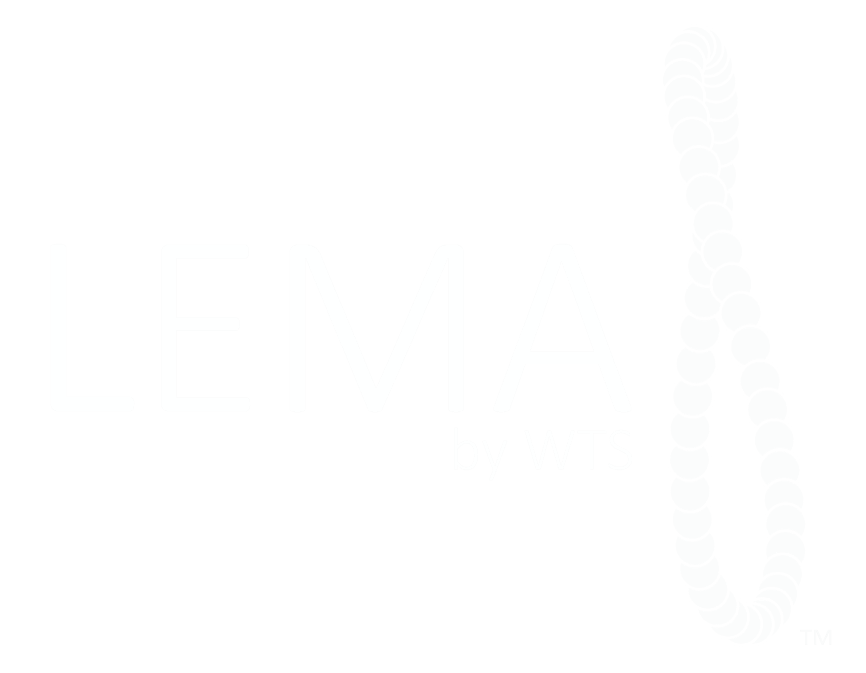 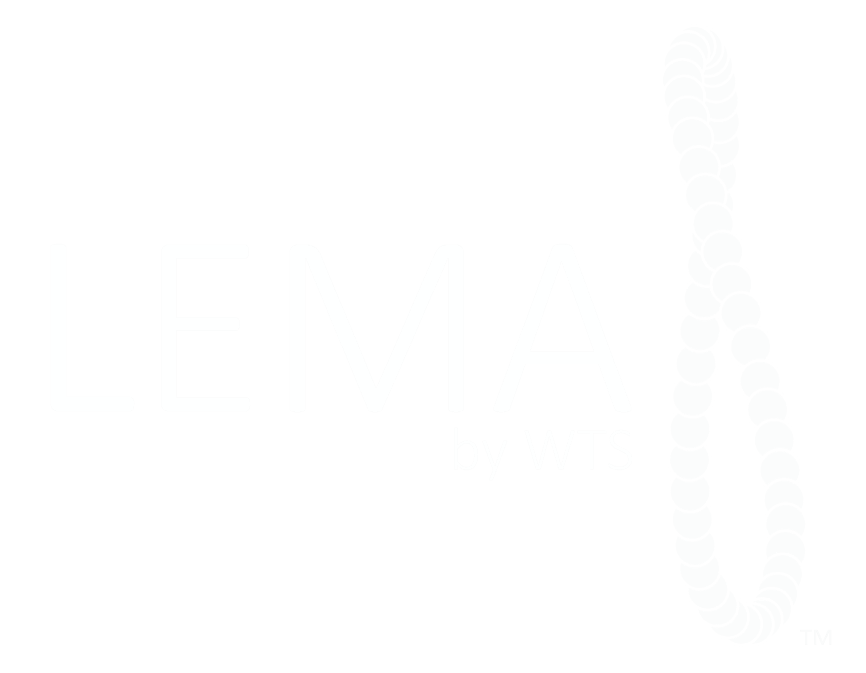 Indigenous
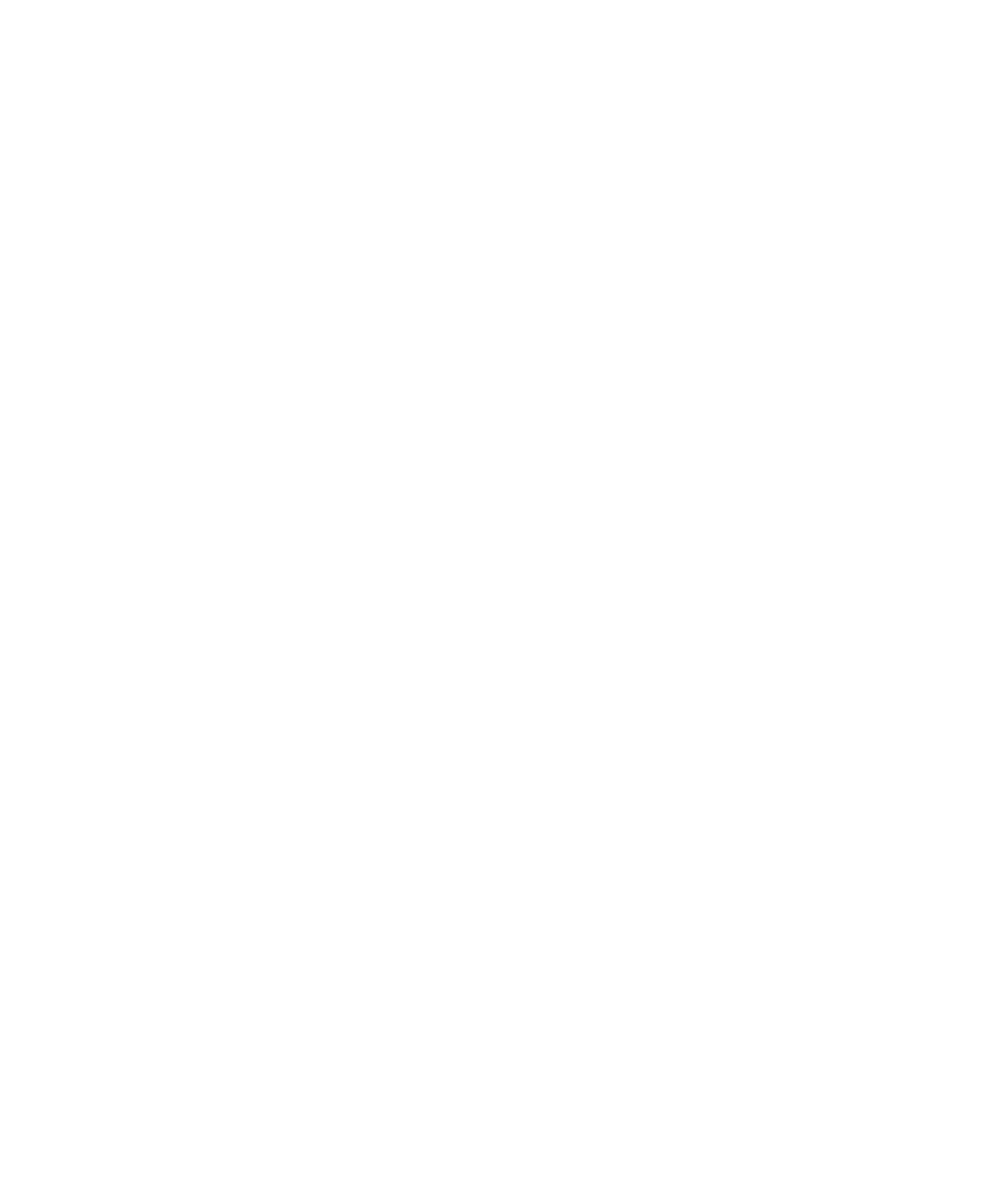 Questions
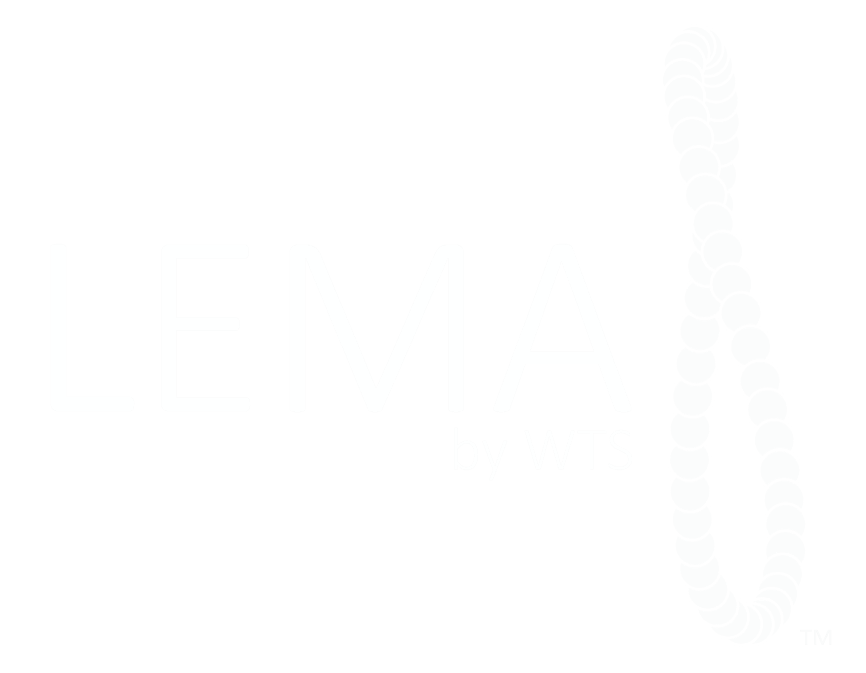 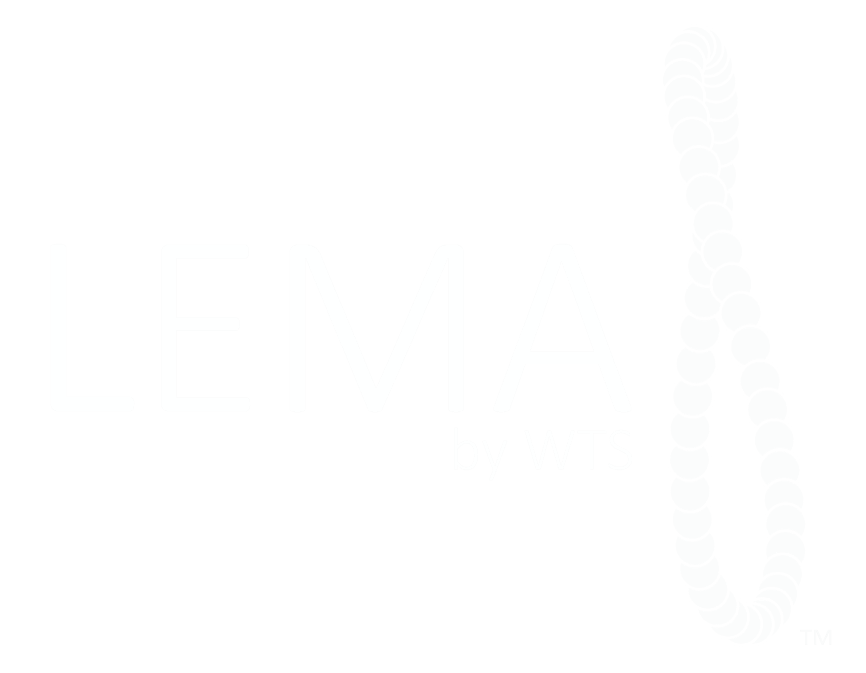 Indigenous